ПРОЕКТ № НИХ–440/2020
“ИНДЕКСИРАНИТЕ МАТРИЦИ КАТО ИНСТРУМЕНТ ЗА ИЗВЛИЧАНЕ НА ЗНАНИЯ”
/срок на проекта – три години (2020-2022г.)/
Втори етап -2021г.

Ръководител на научния екип: 
доц. д-р Величка Транева
Изследователски колектив
Проектен мениджър: доц. д-р Величка Николова Транева – Университет «Проф. д-р Асен Златаров» -- Бургас
Общият състав на участниците в проекта е 17:
доц. д-р Величка Николова Транева – У-т „Проф. д-р А. Златаров” - Б-с
доц. д-р Стоян Транев Транев, Университет „Проф. д-р А. Златаров” - Б-с
доц. д-р Веселина Кунчева Бурева, Университет „Проф. д-р А. Златаров” - Б-с
3-ма гл. асистенти;
1. гл. ас. д-р Деян Георгиев Мавров – У-т «Проф. д-р Асен Златаров» -- Б-с
2. гл. ас. д-р Ваня Красимирова Георгиева – У-т «Проф. д-р Асен Златаров» -- Б-с
3. гл. ас. д-р Христо Димитров Панайотов – У-т «Проф. д-р Асен Златаров» -- Б-с
	1 асистент д-р и 1 ассистент-докторант;
1. ас. д-р  Пламена Добрева Йовчева, Университет „Проф. д-р А. Златаров”- Б-с
2. ас. Докт. Стела Димитрова Тодорова - Университет „Проф. д-р А. Златаров”- Б-с
9 студента - две студентки магистърска програма ИИТХХО, бакалаври спец. ХТПКС – двама, бакалаври спец. ЕООС – двама, бакалаври спец. СУ – двама, един бакалавър от спец. М
ЦЕЛ: разширяване на теоретичните аспекти и практическите приложения на индексираните матрици като иновативен инструмент за моделиране, оптимизация и извличане на знания, подпомагащ процеса на подготовка и вземане на решение както в ясна, така и в размита среда.
За работата по проекта са дефинирани седем задачи:
1.	Да се направи анализ на съществуващите видове индексирани матрици, операциите и релациите с тях, предназначени за извличане на знания от данни за изследваните обекти и процеси; 
2.	Да се моделират и подобрят методите за извличане на знания за обектите чрез формално описание с апарата на индексираните матрици, обобщените мрежи, или на интуиционистки размитите множества;
3.	Да се разшири в теоретичен аспект концепцията на индексираните матрици с оглед приложението им в процеса на извличане на знания.
4.	 Да се разширят приложенията на индексираните матрици в процеса на събиране на данни и извличане на информация за обекти и процеси.
5.	Да се използват, разширят и тестват софтуерните приложения, публикуване в среда под отворен код, за индексираните матрици и за интеркритериален анализ за реализация и анализ на разработените модели.
6.	Да се разпространят резултатите от проекта.
Публикационна дейност през втория етап-2021
I. Списък на научните публикации, публикувани в издания с импакт ранг
1.	Traneva, V., Tranev, S., Intuitionistic Fuzzy Index-Matrix Selection for the Outosourcing Providers, In: Kahraman C., Cebi S., Cevik Onar S., Oztaysi B., Tolga A.C., Sari I.U. (eds) Intelligent and Fuzzy Techniques for Emerging Conditions and Digital Transformation. INFUS 2021. Lecture Notes in Networks and Systems, vol. 308, 119-128. Springer, Cham. https://doi.org/10.1007/978-3-030-85577-2_14
2.	Traneva, V., Tranev, S., Intuitionistic Fuzzy ANOVA for COVID-19 Cases in Asia by Density and Climate Factors, In: Kahraman C., Cebi S., Cevik Onar S., Oztaysi B., Tolga A.C., Sari I.U. (eds) Intelligent and Fuzzy Techniques for Emerging Conditions and Digital Transformation. INFUS 2021. Lecture Notes in Networks and Systems, vol. 308, 66-74, Springer, Cham. https://doi.org/10.1007/978-3-030-85577-2_8
3.	Traneva, V., Tranev, S., On Index-Matrix Interpretation of Interval-Valued Intuitionistic Fuzzy Hamiltonian Cycle, In: S. Fidanova (eds.) Recent advances in computational optimization, Studies in computational intelligence, vol. 986. Springer, Cham, 2021,  1-21,  https://doi.org/ 10.1007/978-3-030-82397-9_17 (in press) (SJR 0.295)
Публикационна дейност през втория етап-2021
II. Брой статии в сборници от научни конференции, представени в Conference Proceedings и/или Scopus 
1.	Traneva V., Tranev S., Mavrov, D., Interval-Valued Intuitionistic Fuzzy Decision-Making Method using Index Matrices and Application in Outsourcing. Proceedings of the 16th Conference on Computer Science and Information Systems (FedCSIS), Sofia, Bulgaria, 2021, vol. 25, pp. 251–255 (indexed in Thomson Reuters, Scopus) doi: 10.15439/2021F77
III. Списък на научните публикации, представени в световни вторични литературни източници:
1.	Traneva V., Tranev S., Two-Stage Intuitionistic Fuzzy Transportation Problem through the Prism of Index Matrices. Position and Communication papers of the Proceedings of the 16th Conference on  computer Science and Information Systems (FedCSIS), Sofia, Bulgaria, 2021, pp. 89–96,  doi: 10.15439/2021F76
2.	Марчело Ангелов, СУ 1383, IV курс. Регресионният анализ в мениджмънта. XVI студентска научна конференция "Теория и практика на съвременното управление и педагогика" – зимна сесия – 04.12.2020
3.	Марчело Ангелов, СУ 1383, IV курс. Сравняване на франчайзовите продукти на MCDONALDS и KFC. XVI студентска научна конференция "Теория и практика на съвременното управление и педагогика" – лятна сесия – 13.06.2021
БЮДЖЕТИРАНЕ
Отпуснат бюджет за втората год. - 2000 лева
Изразходените средства са 1997,11 лева: 

 "Дълготрайни материални активи„ - 0 лева
"Външни услуги": 125,18 лева
"Такси правоучастия“: –1153,93 лева
"Командировки": -222 лева
 "Рецензенти": - 65 лева
"Други материали и активи": - 0 лева
"Административно/финансово-счетоводно обслужване": – 200лева
 "Програмни продукти и литература": - 453 лева
Научни резултати
Предложен е за първи път индексирано-матрична интерпретация на хамилтоновия цикъл върху интервални интуиционистки размити графи (IVIFG), базирана на теориите на интервалните интуиционистки множества и на индексираните матрици (IMs). Представен е нов подход за решаване на двуетапна интуиционистки размита задача (2-S IFTP) през призмата на индексните матрици (IMs).
Фрмулиран е оптимален интервално интуиционистки размит многокритериален проблем при вземане на решения при аутсорсинг и е предложен нов подход за избор на най-подходящите кандидати; както и софтуерна програма за нейното автоматизирано решение, базирана на предишни библиотеки. Алгоритъмът е илюстриран върху реален случай от рафинерия.
За първи път е разработен интуиционистки размит дисперсионен анализ със софтуерна програма за неговото приложение.
БЛАГОДАРИМ ВИ ЗА ВНИМАНИЕТО !
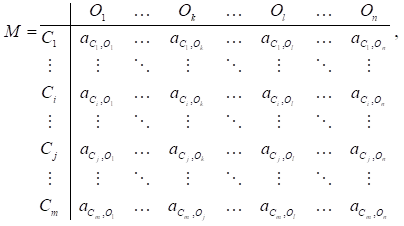 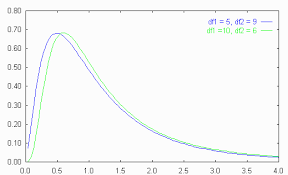